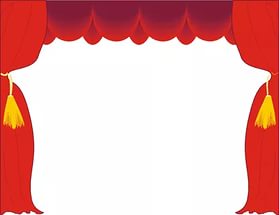 ТЕНЕВОЙ ТЕАТР
«Театр – это волшебный мир. Он дает уроки красоты, морали и нравственности. А чем они богаче, тем успешнее идет развитие духовного мира детей» 

(Б.М. Теплов)
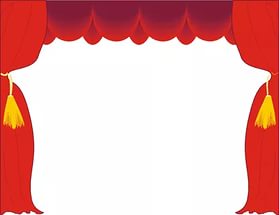 Что нужно для  театра теней:
1. Источник света (настольная лампа)
2.Экран обтянут тонкой белой тканью.
3. Декорации и персонажи делают из картона, дерева.
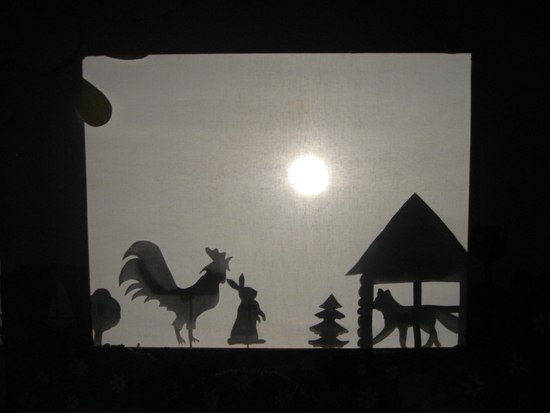 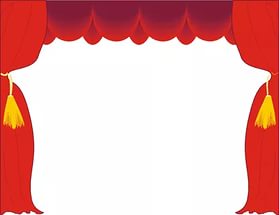 Полезные советы:
Экран должен располагаться между зрителями и лампой. Актеры – между лампой и экраном.
  Чтобы тени были четкими, свет должен падать прямо, а не с боку, а лампа должна стоять не близко, а в двух, трех метрах от стены. 
 Картонные фигурки лучше покрасить черной краской, тогда на экране они будут контрастными и заметными.
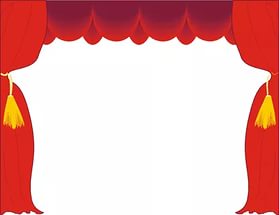 Дети могут инсценировать лишь хорошо известные сказки, рассказы или стихи, в которых большое место занимает диалог и которые при разыгрывании легко превращаются в маленькие пьески или сценки.
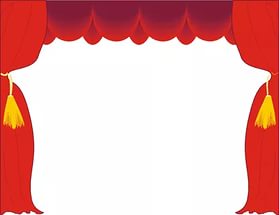 Театральные термины:
Афиша – это объявление о спектакле. Она может быть оформлена фотографиями и рисунками.
Антракт (в переводе от двух французских слов, означают «между»и «действие»). Он предназначен для отдыха исполнителей и перемены декораций.
Аплодисменты – хлопанье в ладоши.
Декорация – оформление сцены и спектакля художником, общий вид места действия.
Занавес – за ним скрывается сцена.
Театральный билет – имеет информацию о расположении зрительных мест, времени начала спектакля и стоимости билета. Обратная сторона сообщает адрес театра, виды транспорта, которым можно добраться до него, и некоторые правила поведения зрителей.
Спектакль – зрелище, которое представляют актеры, или, как их чаще называют – АРТИСТЫ.
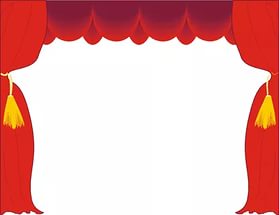 Пальчиковый теневой театр
Он позволяет создавать теневой театр своими руками. Посредством складывания пальцев в определенную комбинацию вы получаете образ того или иного персонажа.
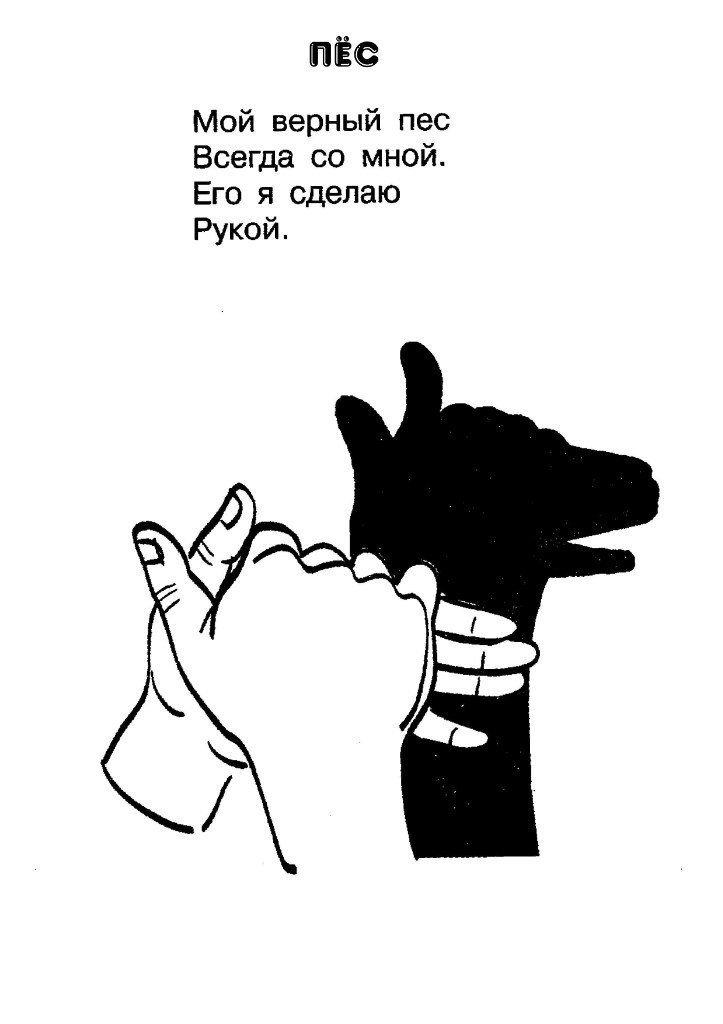 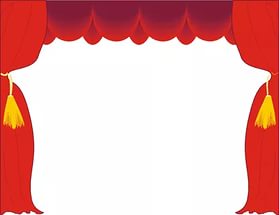 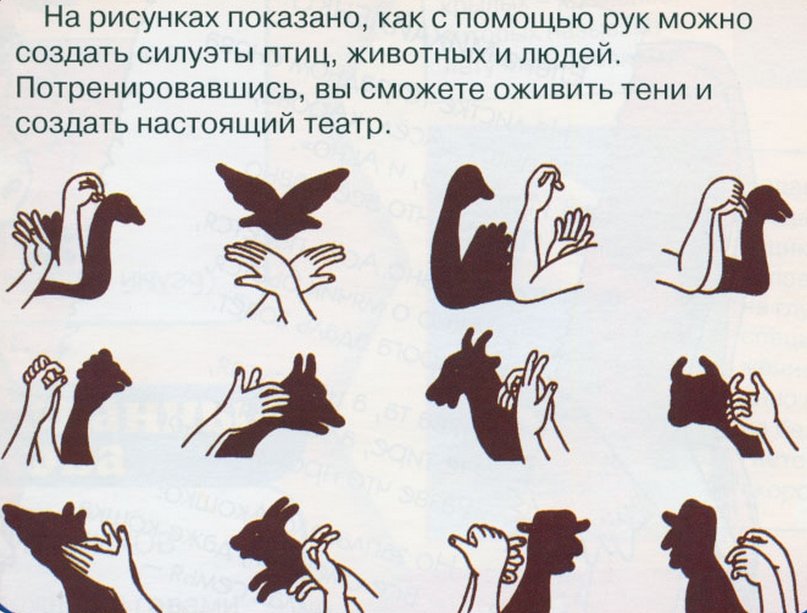 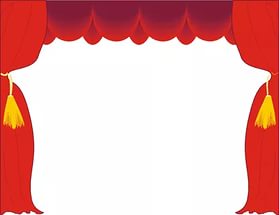 Самыми распространенными являются силуэты животных. При этом можно предоставить ребенку возможность самому называть персонажи или предметы, которые он видит. Каждый создаваемый образ можно сопровождать небольшим стихотворением.
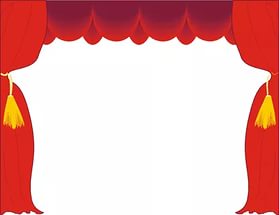 «ТЕАТР ПОУЧАЕТР ТАК, КАК ЭТОГО НЕ СДЕЛАТЬ ТОЛСТОЙ КНИГЕ»
Вольтер
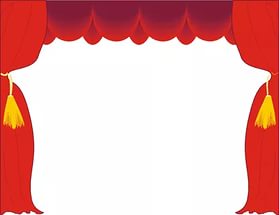 Дидактические игры.
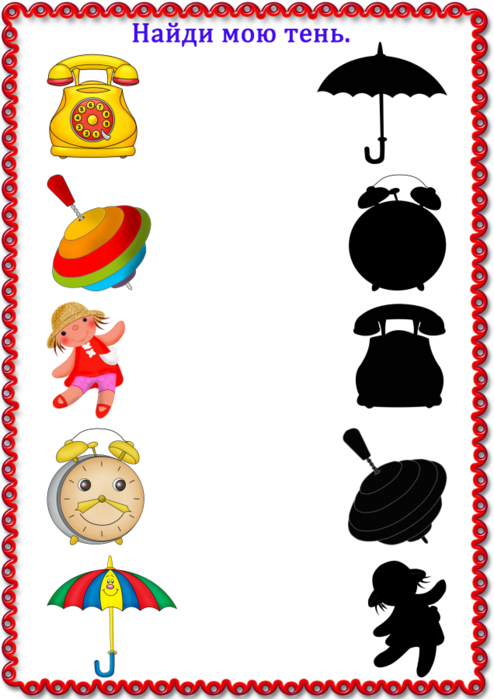 Дидактические игрыЧья тень?
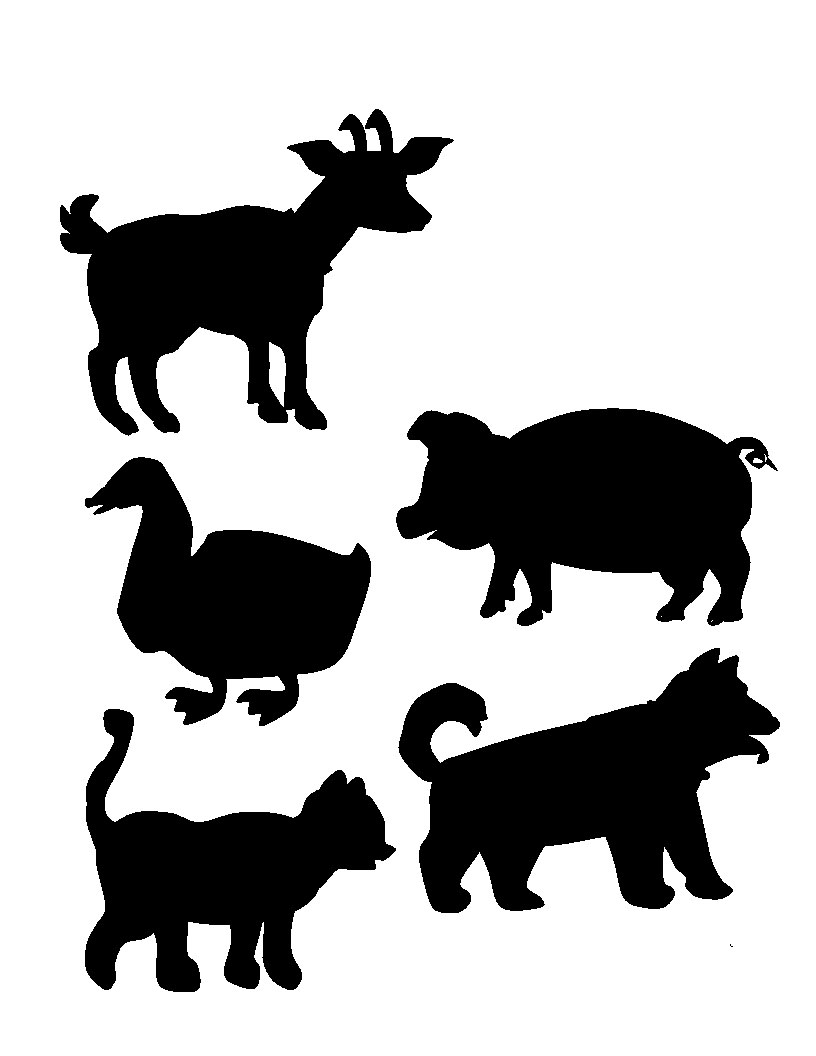 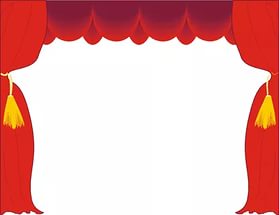 Дидактические игры.
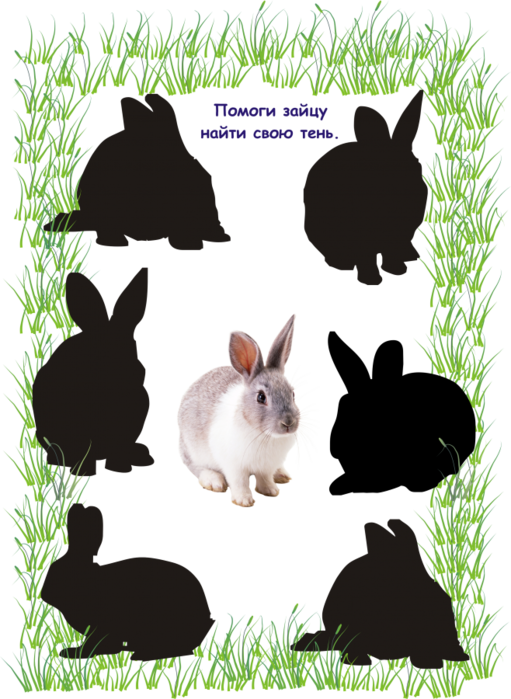 СПАСИБО ЗА ВНИМАНИЕ!